CSDA project proposal 2018
Common Statistical Data Architecture
Carlo Vaccari, on behalf of Data Architecture 2017 project
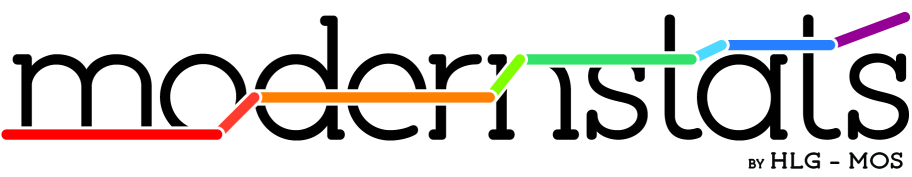 1
Topics
Complete Data Architecture (DA) 2017 project: missing Guidelines

Exploit contacts and intersections:
Data Architecture for new data sources (UN-GWG)
Metadata and Data Integration use-cases
Ontologies to be framed in a Data Architecture
Other initiatives on DA like Central Banks 

Survey on Software used: understand how today Data Architecture is implemented in NSIs




(WPs revised thanks to the advice of the Executive Board)
2
Work-packages
WP1: DA Guidelines

Activity: starting from Data Architecture Reference Architecture and from defined Use-cases, write Guidelines for DA

Output: Guidelines for the introduction of DA in NSIs including: 
Description of data artefacts, like Statistical Data Dictionaries, to drive the definition of data structures and metadata 
Relations of the DA with the data-life cycle management 
Best practices to ensure data quality and to share technical solutions (like CSPA services) 
Maturity Model and Roadmaps for the adoption and implementation of Data Architecture
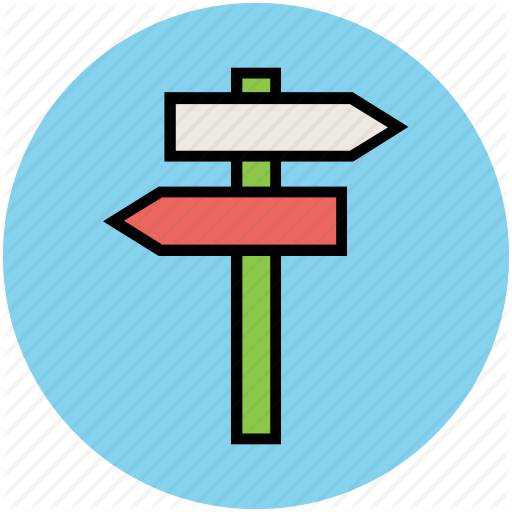 3
Work-packages
WP2: Extended Data Architecture

Activities: 
Define a specific Data Architecture  for new data sources like Big Data, in cooperation with UN-GWG (Capabilities, Principles, Integration, Use-cases)
Check DA with Data Integration project use-cases
Design the integration of DA with standard metadata systems
Include Statistical Ontologies inside a global Data Architecture
Verify Reference DA with other industrial standards and with other sectors like Central Banks
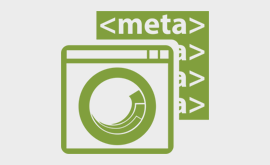 4
Work-packages
WP2: Revised Data Architecture

Output: 
Extended Reference Data Architecture, complete with Capabilities and Building Blocks, with more details about:
the influence of new data sources on DA
the connections between Metadata systems and DA 
the relationships between DA and semantic data structures
matching with other standards and initiatives
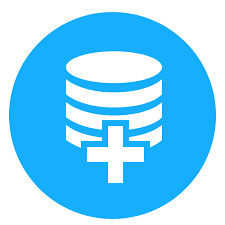 5
Work-packages
WP3: Survey

Activity: Survey on Building Blocks in NSIs -  web survey asking NSIs to list the software tools used for each Logical Building Block identified in Data Architecture

Output: 
Inventory of software solutions used in Statistical Organizations for each DA Capability/Building Block
Focus on software solutions for Big Data
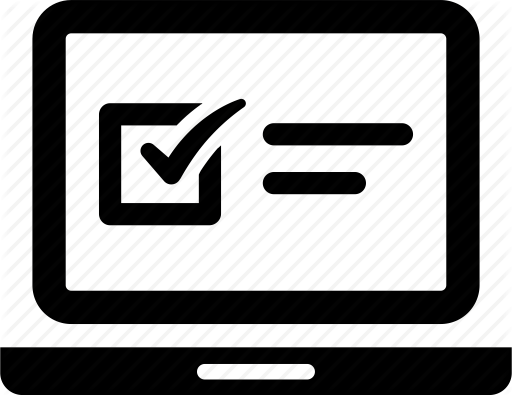 6
Project summary
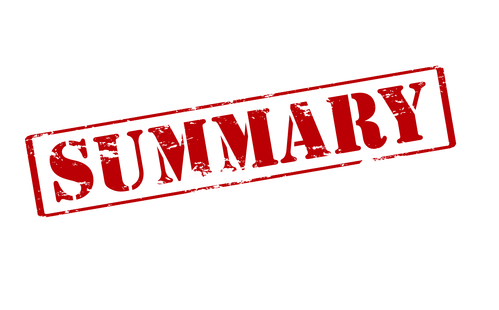 WP1 - Guidelines
WP2 - Extend Data Architecture
WP3 - Survey


Complete 2017 activities
Integrate with other outcomes
Focus: new data sources and practical implementation
Enrich the project: new contacts and new participants
7
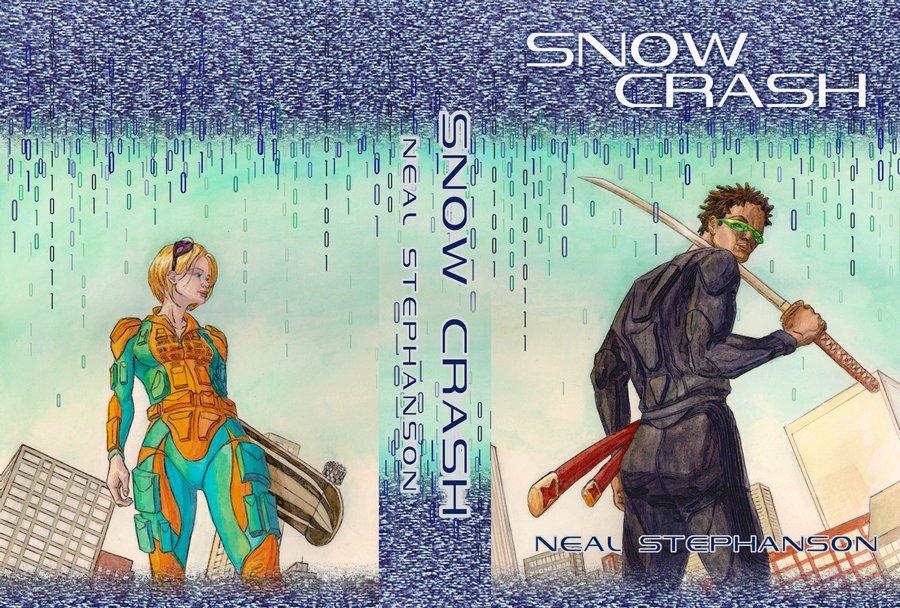 “Besides, interesting things happen along borders - transitions - not in the middle where everything is the same.”

Neal Stephenson, Snow Crash